Fig. 1 Migration trajectories of (a) several juvenile Eleonora's falcons (Gschweng et al. 2008) and (b) repeated ...
Integr Comp Biol, Volume 50, Issue 3, September 2010, Pages 315–322, https://doi.org/10.1093/icb/icq065
The content of this slide may be subject to copyright: please see the slide notes for details.
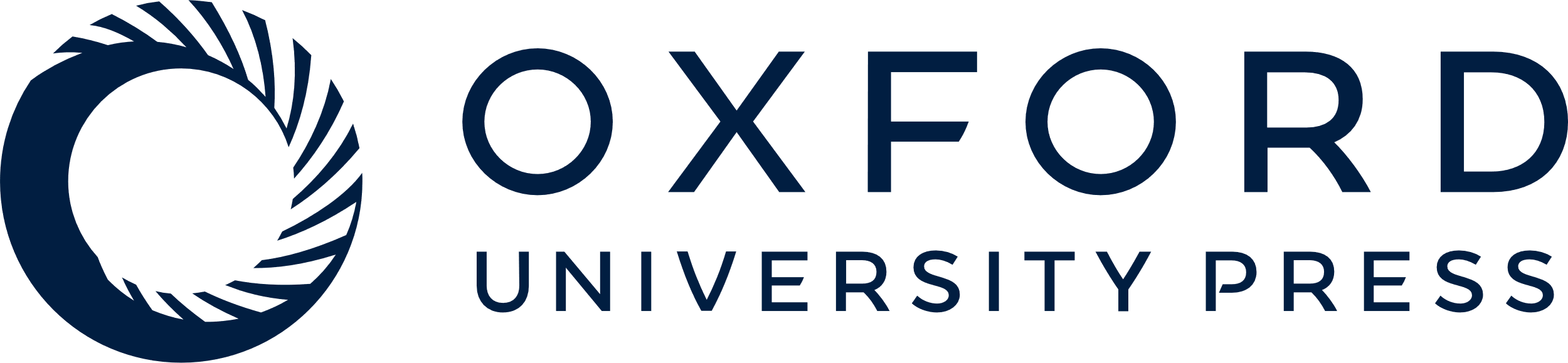 [Speaker Notes: Fig. 1 Migration trajectories of (a) several juvenile Eleonora's falcons (Gschweng et al. 2008) and (b) repeated journeys of one adult osprey (Alerstam et al. 2006). The juvenile falcons all converge toward Madagascar. The adult osprey seems to have several intermediate destinations or goal areas along the route. (a) Reprinted from Gschweng M, Kalko EKV, Querner U, Fiedler W, Berthold P. 2008. All across Africa: highly individual migration routes of Eleonora's falcon. Proc R Soc Lond B 275:2887–96 with permission from The Royal Society and (b) Reprinted from Alerstam T, Hake M, Kjellen N. 2006. Temporal and spatial patterns of repeated migratory journeys by ospreys, Animal Behaviour 71:555–66, with permission from Elsevier.


Unless provided in the caption above, the following copyright applies to the content of this slide: © The Author 2010. Published by Oxford University Press on behalf of the Society for Integrative and Comparative Biology. All rights reserved. For permissions please email: journals.permissions@oxfordjournals.org.]